Management of confirmed COVID-19 cases
Symptomatic management of confirmed COVID-19 cases
Paracetamol is preferred for relief of pain or fever rather than nonsteroidal anti-inflammatory drug (NSAID)
Cough suppressants, such as codeine-containing cough mixtures are not indicated
Opioids such as morphine should not be used and may only be used with due caution and careful monitoring
ACEi (Angiotensin converting enzyme inhibitors) or ARBs (Angiotensin receptor blockers) might upregulate ACE2 receptors, the binding site for SARS-CoV-2, within tissues including the lung and heart, prompting theoretical concerns that this might place patients at risk of worse outcomes with COVID-19. But there is no evidence hence discontinuation of these agents not recommended.
Guidance on patients requiring nebulized medications or inhaled or systemic steroid use for management of their co-morbidities
Whether nebulisers increase the risk of transmission of SARS-CoV-2 is currently unknown
Patients who do require a nebulizer should use it in a room that is isolated from other household members and/or patients
Good ventilation is recommended.
Spacers need to be disinfected between patients with either soap and water followed by a wipe down with 70 % alcohol, or by using a chlorine-based disinfectant (soak for 30 minutes then rinse well with water to avoid chlorine being absorbed into the spacer)
Specific therapies
No evidence any drug is effective against SARS-CoV-2
Several drugs are under evaluation e.g. chloroquine, lopinavir/ritonavir, azithromycin but no sound evidence has emerged
Clinical trials should be conducted
If investigational therapeutics are given outside of a clinical trial, this should be done under the Monitored Emergency Use of Unregistered Interventions (MEURI) framework
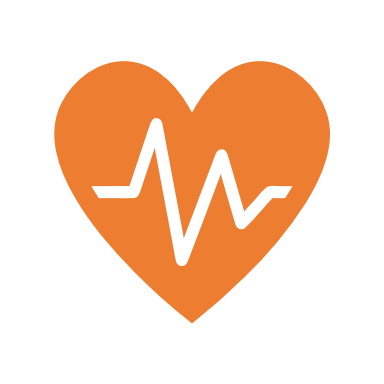 Specific Therapies: Meuri Principles
Guidance on patients requiring nebulized medications or inhaled or systemic steroid use for management of their co-morbidities
Rapid Triaging of Cases
Assess severity of disease. 
Mild disease may be treated at home (as long as patients can self-isolate and access health care if symptoms worsen).
Moderate to severe disease will require admission.
Criteria for management at home (age 12 or higher):
Mild disease: Oxygen saturation = or above 95%, respiratory rate less than 25/min, heart rate less than 120, body temperature 36–39°C and normal mental status
Able to safely self-isolate: separate room, able to contact and return to health care facility in case of deterioration
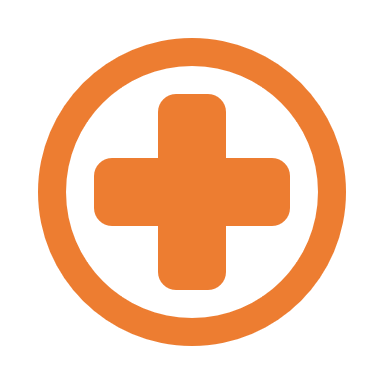 Early Supportive Therapy During Hospitalisation
Oxygen Therapy
Management of Hypoxemic Respiratory Failure (1)
Management of Hypoxemic Respiratory Failure (2)
In the absence of an indication for endotracheal intubation, a trial of high-flow nasal oxygen (HFNO), continuous positive airway pressure (CPAP) or other non-invasive ventilation (NIV) technique may be considered for adults with COVID-19 and acute hypoxaemic respiratory failure failing standard oxygen therapy.
Patients receiving HFNO, CPAP or other NIV should be closely monitored by individuals who are capable of performing endotracheal intubation if need be
These procedures carry the risk of aerosolization of viral particles. These patients should be in single rooms using airborne precautions.
The use of prone position in non-intubated, conscious patients may be beneficial.
Endotracheal intubation and mechanical ventilatory support: considerations
Detailed guidelines on ventilation strategies are beyond the scope of this guideline.
Always consult an intensivist if possible, or alternatively a practitioner experienced with mechanical ventilation.
Endotracheal intubation and mechanical ventilatory support: principles (1)
Endotracheal intubation and mechanical ventilatory support: principles (2)
Hypercapnia is permitted if meeting the pH goal of > 7.15 – 7.2.
Application of prone ventilation 12 – 16 hours a day is strongly recommended for patients with severe ADRS.
The use of deep sedation may be required to control respiratory drive, achieve tidal volume targets, and assist with patient-ventilator dyssynchrony.
Endotracheal intubation and mechanical ventilatory support: principles (3)
In patients with moderate-severe ARDS (PaO2/FiO2 < 200), neuromuscular blockade by continuous infusion should not be routinely used.
Continuous neuromuscular blockade may still be considered in patients with ADRS in certain situations: ventilator dyssynchony despite sedation, such that tidal volume limitation cannot be reliably achieved; or refractory hypoxemia.
Avoid disconnecting the patient from ventilator, which results in loss of PEEP and atelectasis. Use in-line catheters for airway suctioning and clamp endotracheal tube when disconnection is required (e.g. transfer to a transport ventilator). 
A high efficiency particulate filter on the expiratory limb of the ventilator circuit should be used.
De-isolation Criteria (1)
De-isolation (2)
It is not necessary to repeat PCR testing in order to de-isolate a patient.
Patients can remain PCR positive even after they are no longer infectious.
A positive PCR test does not equate to an infectious, viable virus.
Patient’s clinical evaluation must be conducted at the end of isolation.
Patients who are still symptomatic at the end of their isolation period can be de-isolated provided that their fever has resolved (without the use of antipyretics) and their symptoms have improved.
Management of children with COVID-19 (1)
Childhood is a period of innate physical, social and psychological vulnerability which are likely to be aggravated by COVID-19.
In the early Chinese experience, children under the age of 10 accounted for fewer than 1 % of all cases.
Most of these children acquired their infection at home (82 – 90 %).
The asymptomatic represented 4 % while 51 % had mild disease or moderate disease in 39 %.
Very few children died.
Management of children with COVID-19 (2)
Clinical presentation is similar to that of adults.
The case definition is the same.
However, the entire spectrum of COVID-19 related symptoms continues to evolve.
The focus of the response include:
Protection and prevention of primary infection
Early detection, isolation and treatment if infected
Psychological support and child-caring arrangements for both infected and affected children
Preservation of and access to routine health services
No evidence of vertical transmission to date.
The is a risk of horizontal transmission from COVID-19 positive mother to her newborn baby, although these infections appear to be mild.
Babies are currently considered potentially infectious for 14 days after birth and staff should use hand hygiene and standard PPE in caring for them (gloves, surgical mask, apron, eye protection if risk of mucosal splash).
As far as possible do NOT separate COVID-19 positive mother and baby.
Management of COVID-19 in newborns (1)
Well mothers should take care of the babies but take infection control precautions: washing hands, breast hygiene, face mask, respiratory hygiene.
Unwell mothers should not participate in the care of their babies and family should identify an alternative.
Promote breastfeeding by well mothers.
Unwell mothers should be encouraged to express their breastmilk if they can.
Case definition is same as children and adults.
Management of COVID-19 in newborns (2)
Well babies should:
Remain with mother in isolation
Not be admitted to the neonatal ward/nursery, unless absolutely necessary
Therapy required to be administered at the postnatal ward if possible (use of PPE by staff)
Receive the usual postnatal care
Not have a COVID-19 test
Be discharged as soon as possible with advice to the mother regarding danger signs (respiratory distress/fever etc.)
Be considered potentially infectious for 14 days and must self-isolate with the caregiver at home.
Management of COVID-19 in newborns (3)
Newborn who is well but mother is unable to take care for them should
Be isolated in a closed incubator.
Be cohorted or isolated if possible, and receive no visitors.
Receive the usual postnatal care and expressed breastmilk if possible.
Be discharged as soon as possible with advice to the caregiver regarding feeding and danger signs.
Be considered potentially infectious for 14 days and must self-isolate with the caregiver at home.
Unwell / Symptomatic babies should
Be isolated in a closed incubator (cohorted or in an isolation room if available).
Have a COVID-19 test on day 3 of life if he/she meets the case definition.
Test done before 72 hours may give false negative result.
Receive no visitors, including their mother, for 14 days.
Receive expressed milk if possible. Mixed feeding to be avoided especially in HIV-exposed.
No evidence that pregnant women are more at risk of contracting COVID-19 or of worse maternal outcomes.
No evidence of in utero transmission.
Antenatal care should continue. Visits may be delayed until they are non-infectious.
Outpatient and inpatient care of pregnant women with COVID-19 should be carried out in an appropriate isolation area.
Intrapartum care, delivery and immediate postnatal care to be conducted by a dedicated midwife who should not take care of other women in labour.
COVID-19 is not an indication for Caesarean section. 
Breastfeeding is possible but precautions must be taken.
Management of COVID-19 in pregnant and breastfeeding women
The risk of COVID-19 in people living with HIV is unknown, both in terms of risk of acquisition, as well as risk of complications.
It is anticipated that COVID-19 impact may be negative on this population.
The risk may be exacerbated with age and other comorbidities such as tuberculosis, post-TB bronchiectasis, diabetes and COPD.
ART should not be discontinued.
Influenza vaccination is indicated.
Management of people living with HIV